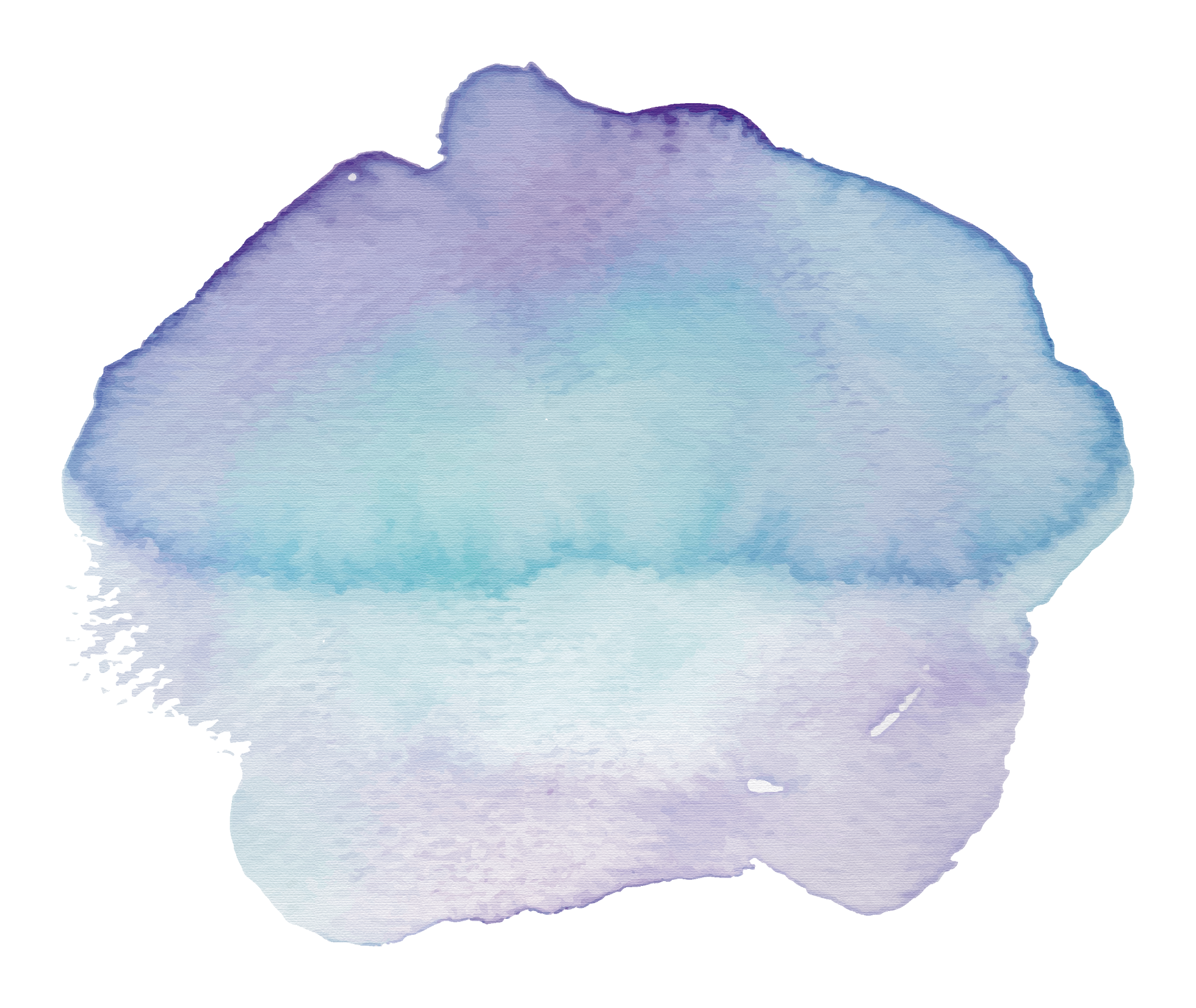 20XX商业计划书
单击此处编辑副标题，建议您在展示时采用微软雅黑字体，本模版所有图形线条及其相应素材均可自由编辑、改色、替换。
汇报人
PPT汇
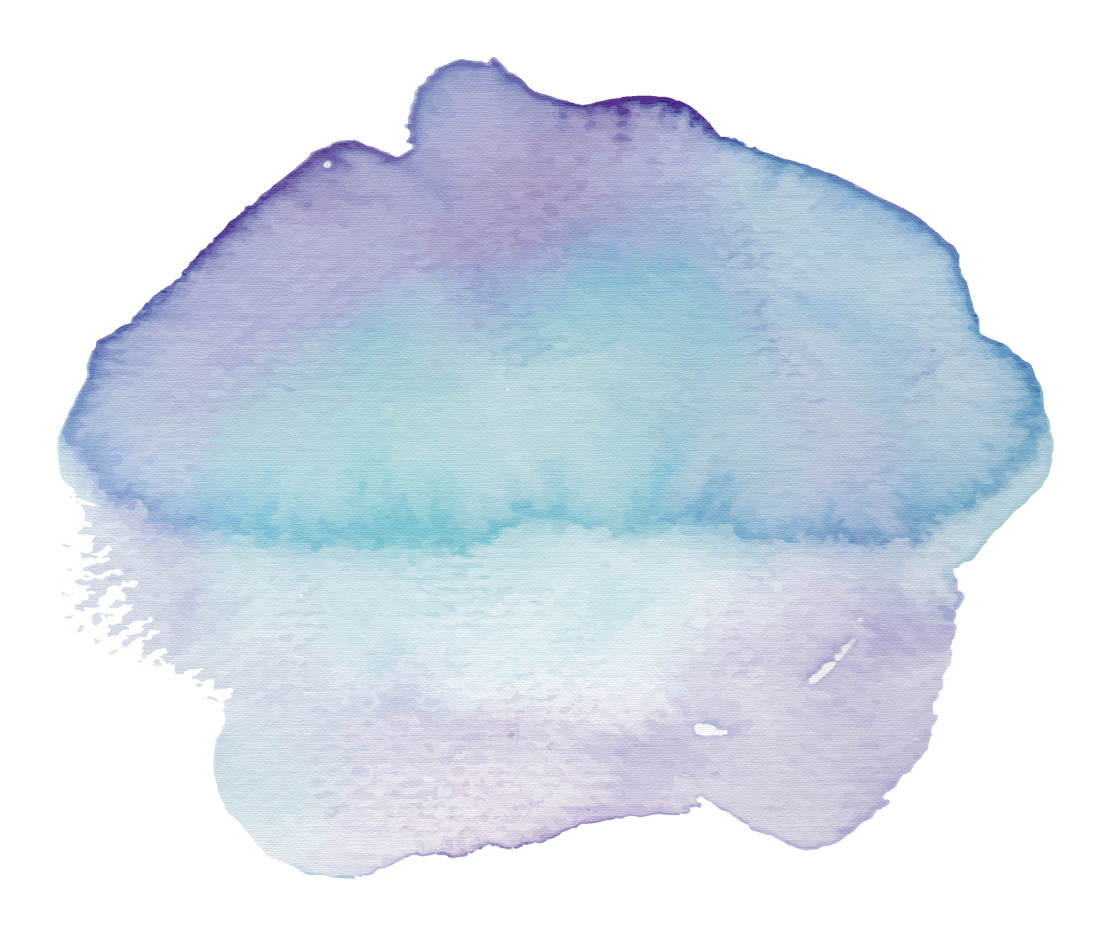 1
……项目背景简介
……项目计划介绍
2
目录
3
……市场状况分析
CONTENTS
……投资回报分析
4
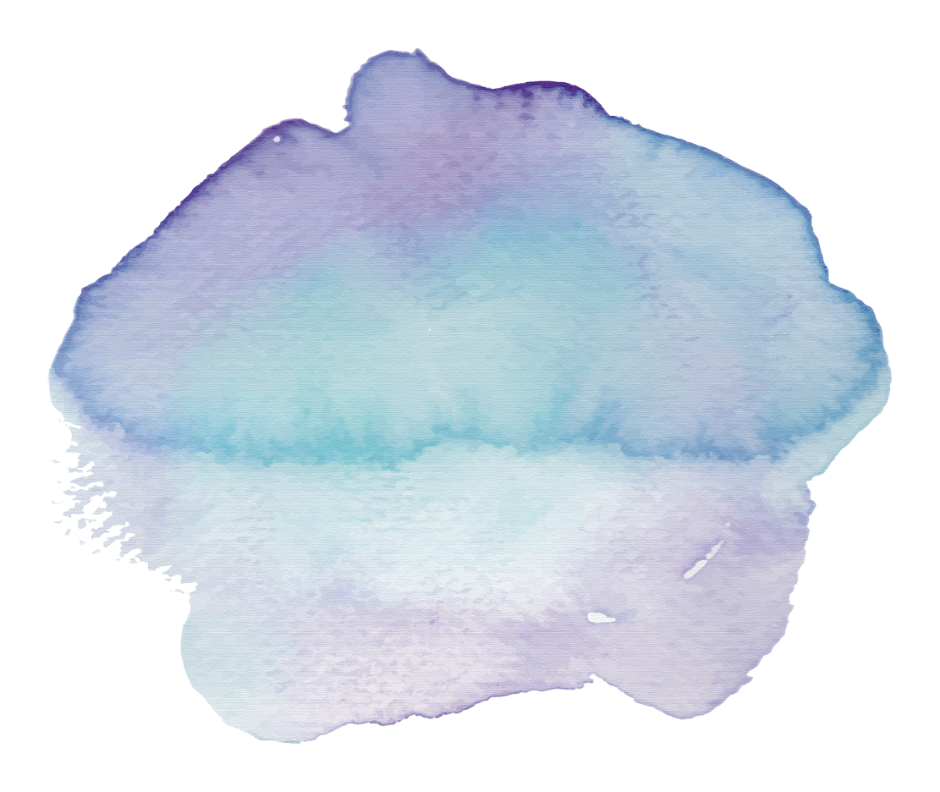 1
项目背景简介
单击此处编辑您要的内容，建议您在展示时采用微软雅黑字体，本模版所有图形线条及其相应素材均可自由编辑、改色、替换。
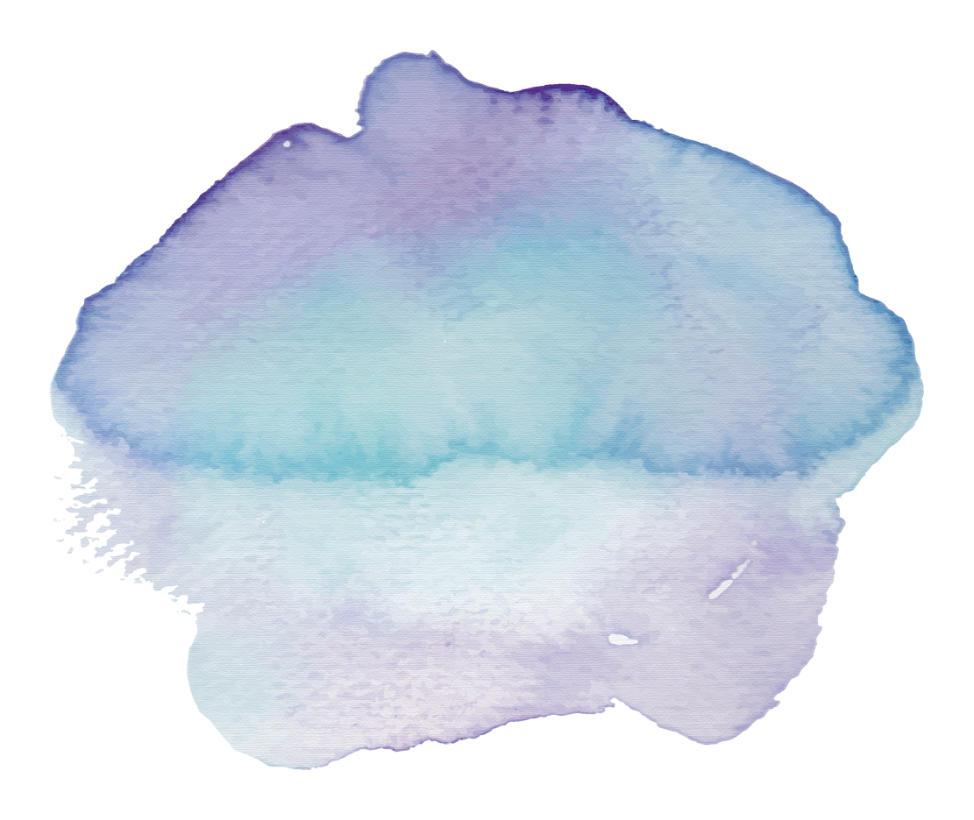 在此添加本页标题
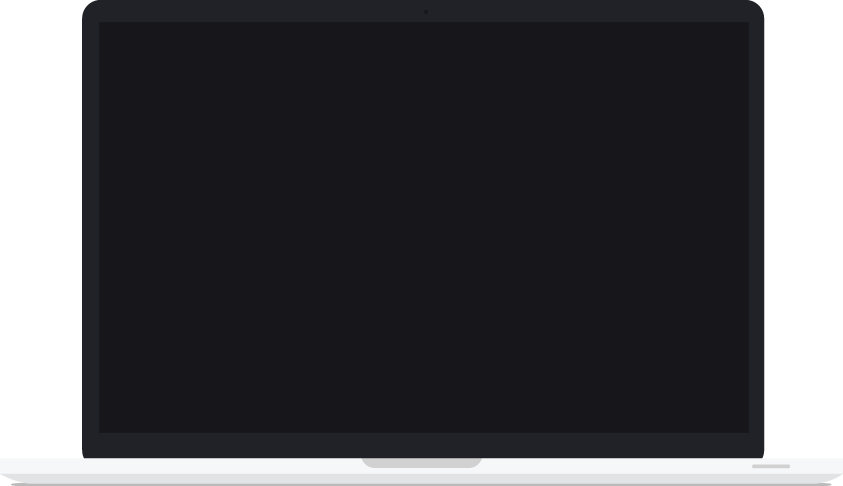 IMAGE
PLACEHOLDER
在此添加本章标题
单击此处编辑您要的内容，建议您在展示时采用微软雅黑字体，本模版所有图形线条及其相应素材均可自由编辑、改色、替换。风云办公PPT工作室更专业的模板。
单击此处编辑您要的内容，建议您在展示时采用微软雅黑字体，本模版所有图形线条及其相应素材均可自由编辑、改色、替换。风云办公PPT工作室更专业的模板。单击此处编辑您要的内容，建议您在展示时采用微软雅黑字体，本模版所有图形线条及其相应素材均可自由编辑、改色、替换。
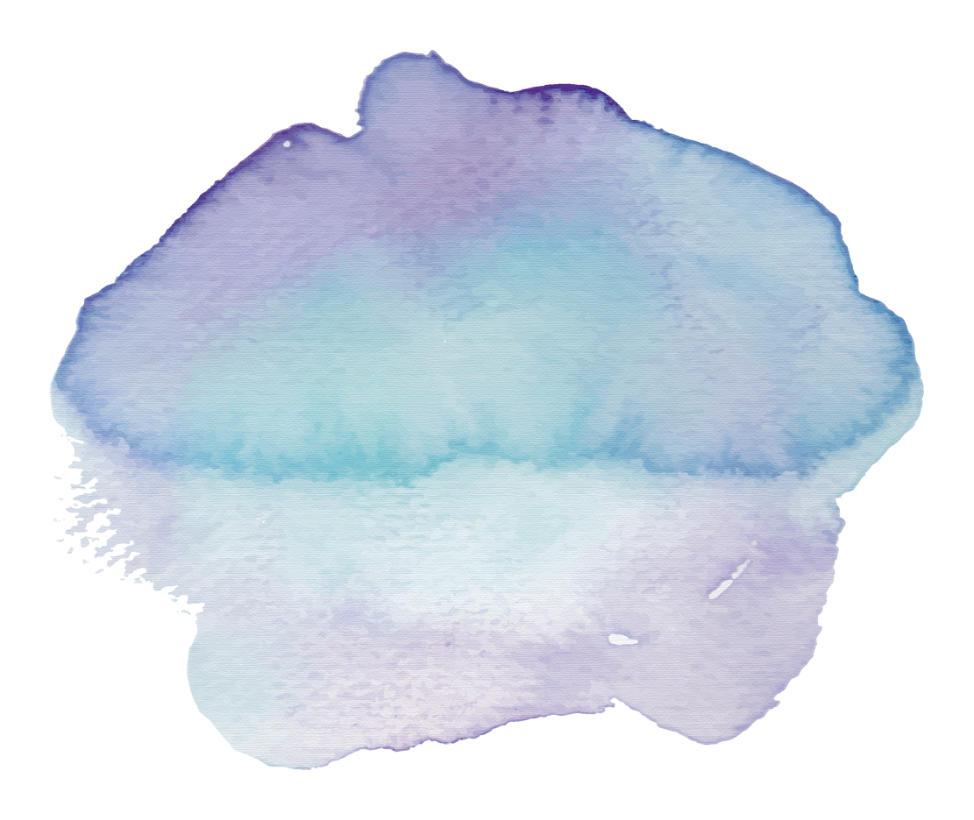 在此添加本页标题
单击添加标题
单击添加标题
单击添加标题
单击添加标题
添加内容添加内容添加内容添加内容添加内容添加内容添加内容添加内容，潮流时尚。
单击此处可编辑内容，根据您的需要自由拉伸文本框大小
添加内容添加内容添加内容添加内容添加内容添加内容添加内容添加内容，潮流时尚。
单击此处可编辑内容，根据您的需要自由拉伸文本框大小
添加内容添加内容添加内容添加内容添加内容添加内容添加内容添加内容，潮流时尚。
单击此处可编辑内容，根据您的需要自由拉伸文本框大小
添加内容添加内容添加内容添加内容添加内容添加内容添加内容添加内容，潮流时尚。
单击此处可编辑内容，根据您的需要自由拉伸文本框大小
我们的核心
理念是
单击此处编辑您要的内容，建议您在展示时采用微软雅黑字体，本模版所有图形线条及其相应素材均可自由编辑、改色、替换。
在此处添加标题
单击此处编辑您要的内容，建议您在展示时采用微软雅黑字体，本模版所有图形线条及其相应素材均可自由编辑、改色、替换。风云办公PPT工作室更专业的模板。

单击此处编辑您要的内容，建议您在展示时采用微软雅黑字体，本模版所有图形线条及其相应素材均可自由编辑、改色、替换。
20XX
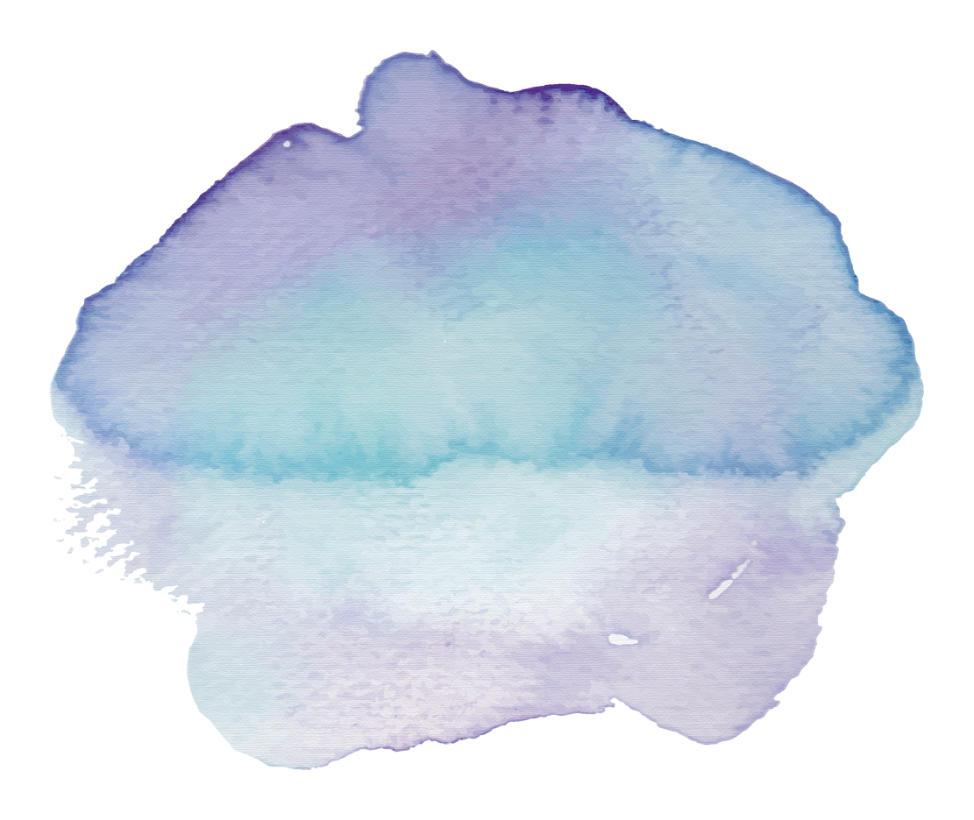 在此添加本页标题
01
添加标题
单击此处可编辑内容，根据您的需要自由拉伸文本框大小
小标题
02
03
04
添加标题
添加标题
添加标题
单击此处可编辑内容，根据您的需要自由拉伸文本框大小
单击此处可编辑内容，根据您的需要自由拉伸文本框大小
单击此处可编辑内容，根据您的需要自由拉伸文本框大小
小标题
小标题
小标题
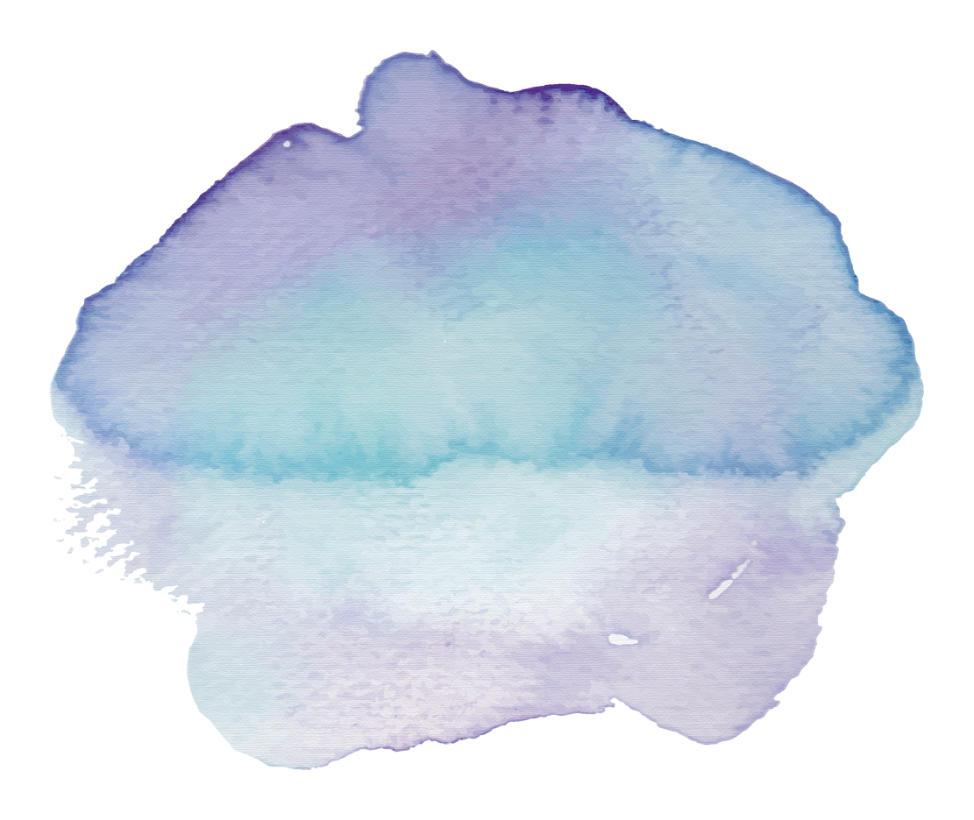 在此添加本页标题
单击添加标题
单击添加标题
单击添加标题
单击添加标题
单击添加标题
风云办公PPT工作室更专业的模板风云办公，色彩纷呈，潮流时尚
风云办公PPT工作室更专业的模板风云办公，色彩纷呈，潮流时尚
风云办公PPT工作室更专业的模板风云办公，色彩纷呈，潮流时尚
风云办公PPT工作室更专业的模板风云办公，色彩纷呈，潮流时尚
风云办公PPT工作室更专业的模板风云办公，色彩纷呈，潮流时尚
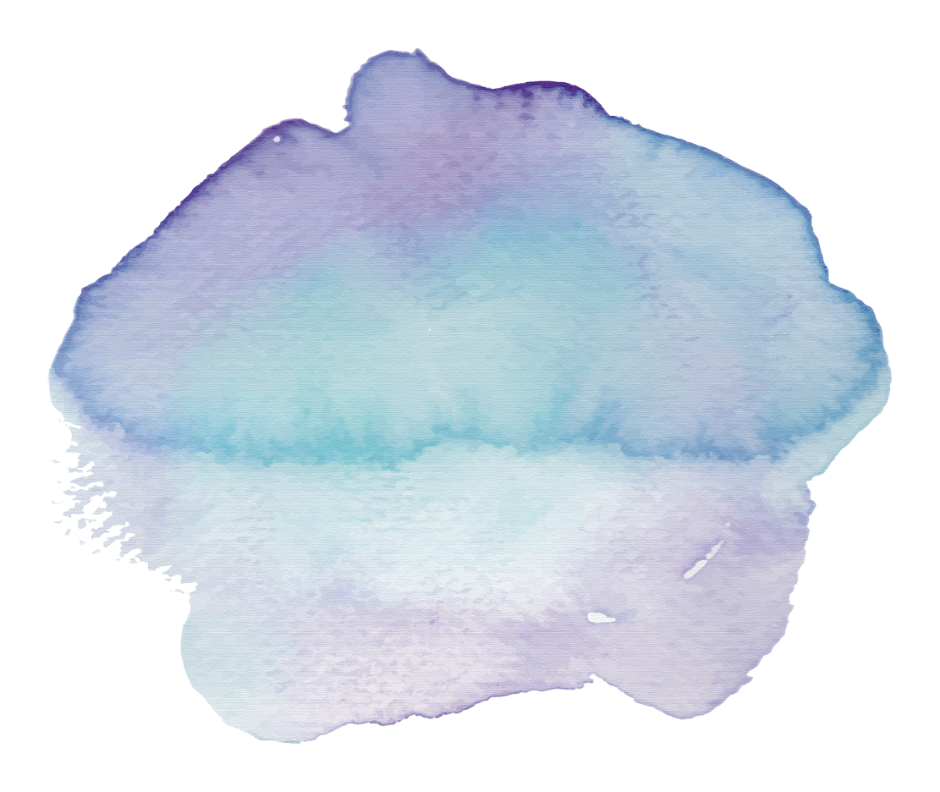 2
项目计划介绍
单击此处编辑您要的内容，建议您在展示时采用微软雅黑字体，本模版所有图形线条及其相应素材均可自由编辑、改色、替换。
单击此处编辑您要的内容，建议您在展示时采用微软雅黑字体，
我们的目标
单击此处编辑标题
添加内容添加内容添加内容添加内容添加内容添加内容添加内容添加内容，潮流时尚。单击此处编辑您要的内容，建议您在展示时采用微软雅黑字体，本模版所有图形线条及其相应素材均可自由编辑、改色、替换。添加内容添加内容添加内容添加内容添加内容添加内容添加内容添加内容，潮流时尚。
添加内容添加内容添加内容添加内容添加内容添加内容添加内容添加内容，潮流时尚。
单击此处编辑您要的内容，建议您在展示时采用微软雅黑字体，本模版所有图形线条及其相应素材均可自由编辑、改色、替换。添加内容添加内容添加内容添加内容添加内容添
本模版所有图形线条及其相应素材均可自由编辑、改色、替换。
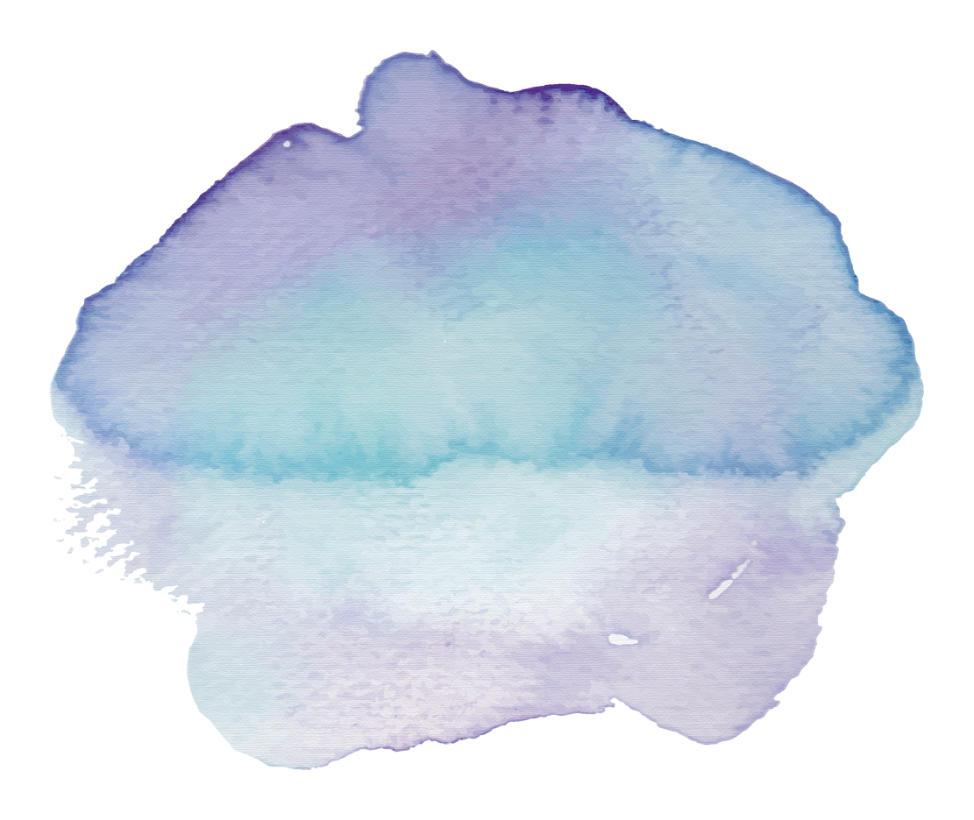 在此添加本页标题
04
02
单击添加标题
单击添加标题
单击添加标题
单击添加标题
添加内容添加内容添加内容添加内容添加内容添加内容添加内容添加内容，潮流时尚。
单击此处可编辑内容，根据您的需要自由拉伸文本框大小
添加内容添加内容添加内容添加内容添加内容添加内容添加内容添加内容，潮流时尚。
单击此处可编辑内容，根据您的需要自由拉伸文本框大小
添加内容添加内容添加内容添加内容添加内容添加内容添加内容添加内容，潮流时尚。
单击此处可编辑内容，根据您的需要自由拉伸文本框大小
添加内容添加内容添加内容添加内容添加内容添加内容添加内容添加内容，潮流时尚。
单击此处可编辑内容，根据您的需要自由拉伸文本框大小
03
01
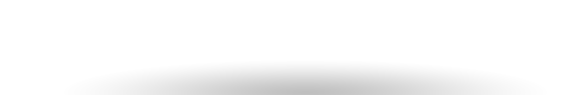 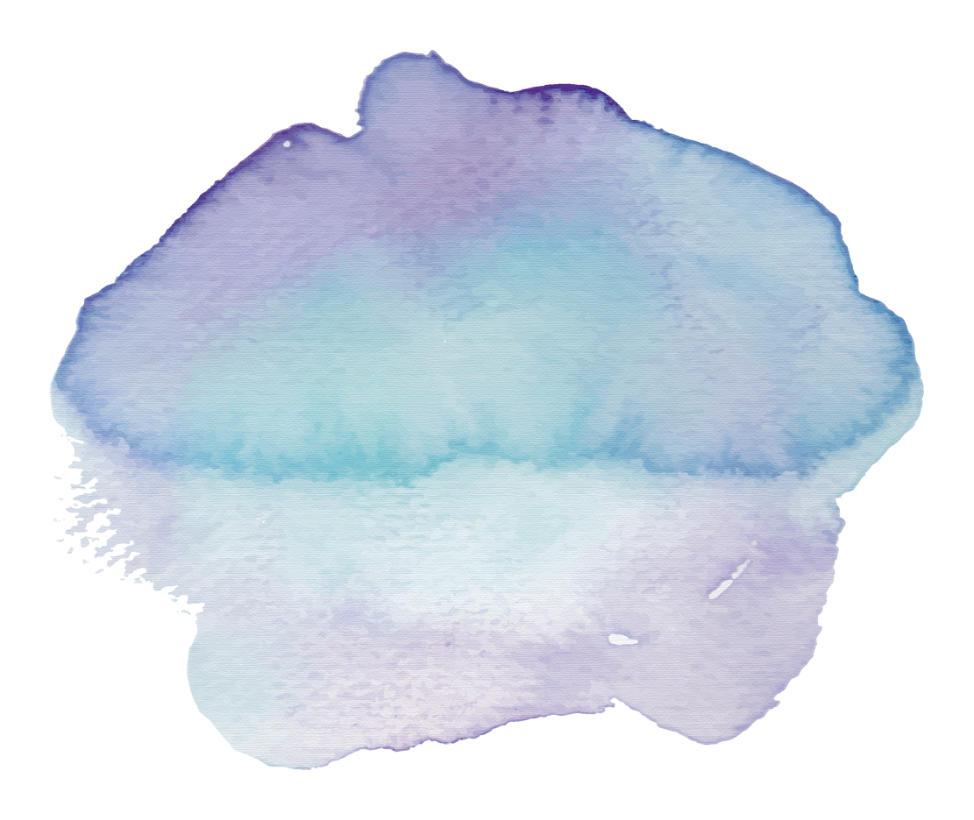 在此添加本页标题
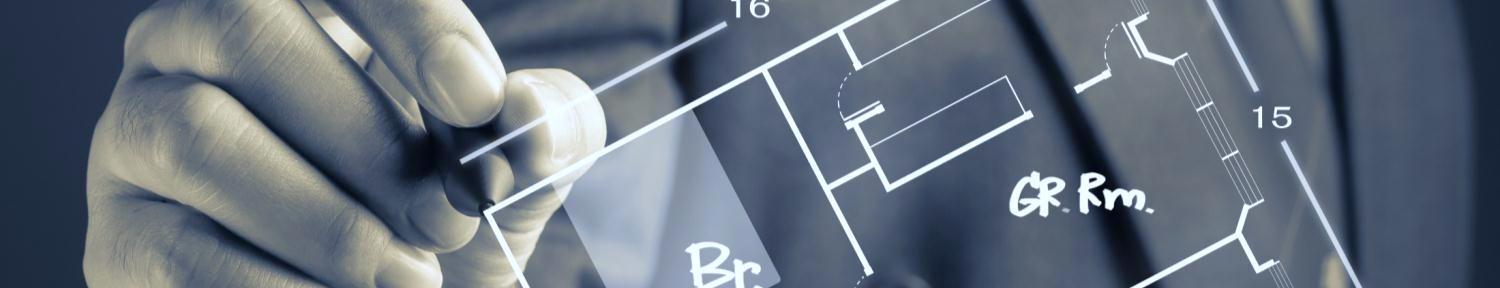 主要任务
时间进度
效益预测
单击此处编辑您要的内容，建议您在展示时采用微软雅黑字体
单击此处编辑您要的内容，建议您在展示时采用微软雅黑字体
单击此处编辑您要的内容，建议您在展示时采用微软雅黑字体
操作方式科学
团队协作能力强
资金准备充足
单击此处编辑您要的内容，建议您在展示时采用微软雅黑字体
单击此处编辑您要的内容，建议您在展示时采用微软雅黑字体
单击此处编辑您要的内容，建议您在展示时采用微软雅黑字体
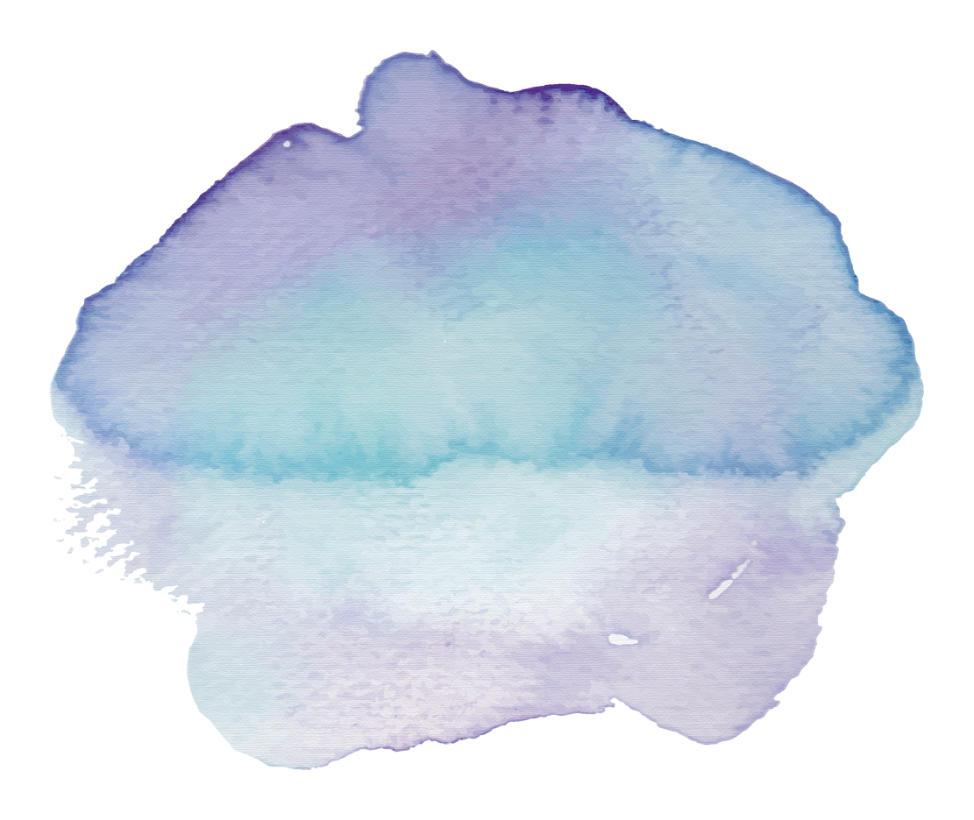 在此添加本页标题
单击添加标题
单击添加标题
单击添加标题
单击添加标题
添加内容添加内容添加内容添加内容添加内容添加内容添加内容添加内容，潮流时尚。单击此处可编辑内容
添加内容添加内容添加内容添加内容添加内容添加内容添加内容添加内容，潮流时尚。单击此处可编辑内容
添加内容添加内容添加内容添加内容添加内容添加内容添加内容添加内容，潮流时尚。单击此处可编辑内容
添加内容添加内容添加内容添加内容添加内容添加内容添加内容添加内容，潮流时尚。单击此处可编辑内容
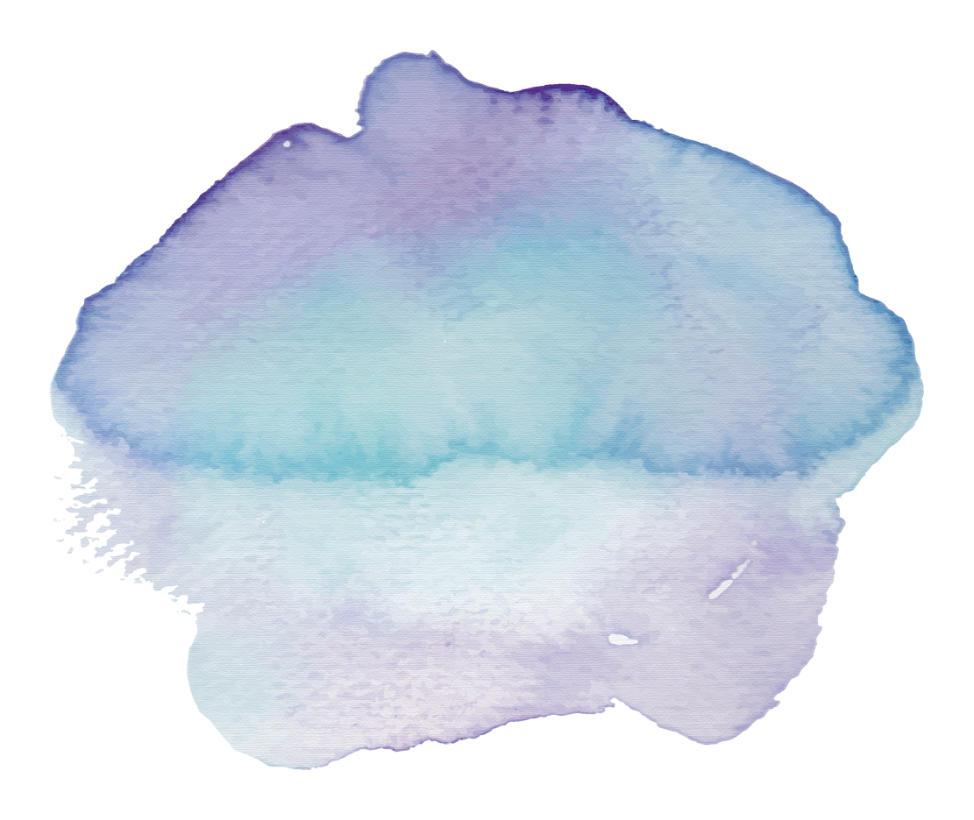 在此添加本页标题
01
02
03
04
05
添加标题
添加标题
添加标题
添加标题
添加标题
风云办公PPT工作室更专业的模板。风云办公色彩纷呈潮流时尚。单击此处可编辑内容
风云办公PPT工作室更专业的模板。风云办公色彩纷呈潮流时尚。单击此处可编辑内容
风云办公PPT工作室更专业的模板。风云办公色彩纷呈潮流时尚。单击此处可编辑内容
风云办公PPT工作室更专业的模板。风云办公色彩纷呈潮流时尚。单击此处可编辑内容
风云办公PPT工作室更专业的模板。风云办公色彩纷呈潮流时尚。单击此处可编辑内容
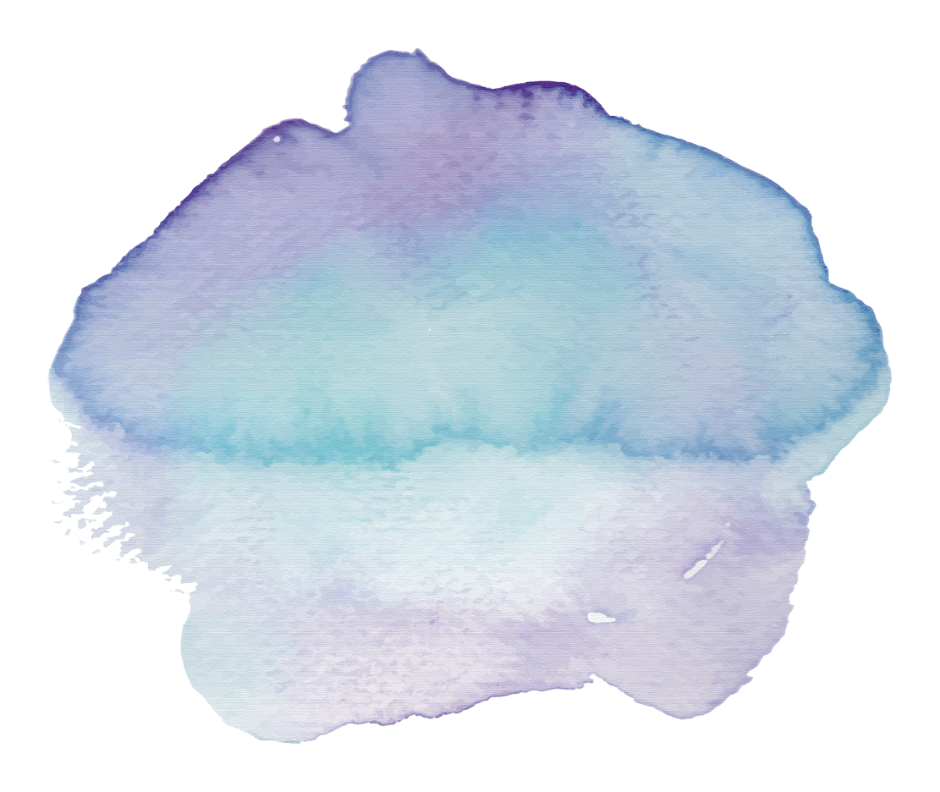 3
市场状况分析
单击此处编辑您要的内容，建议您在展示时采用微软雅黑字体，本模版所有图形线条及其相应素材均可自由编辑、改色、替换。
这里是本页的小标题
这里可以是副标题
工作汇报
单击此处编辑您要的内容，建议您在展示时采用微软雅黑字体，本模版所有图形线条及其相应素材均可自由编辑、改色、替换。添加内容添加内容添加内容添加内容添加内容添加内容添加内容添加内容，潮流时尚。
单击此处编辑您要的内容，建议您在展示时采用微软雅黑字体，本模版所有图形线条及其相应素材均可自由编辑、改色、替换。添加内容添加内容添加内容添加内容添加内容添加内容添加内容添加内容，潮流时尚。
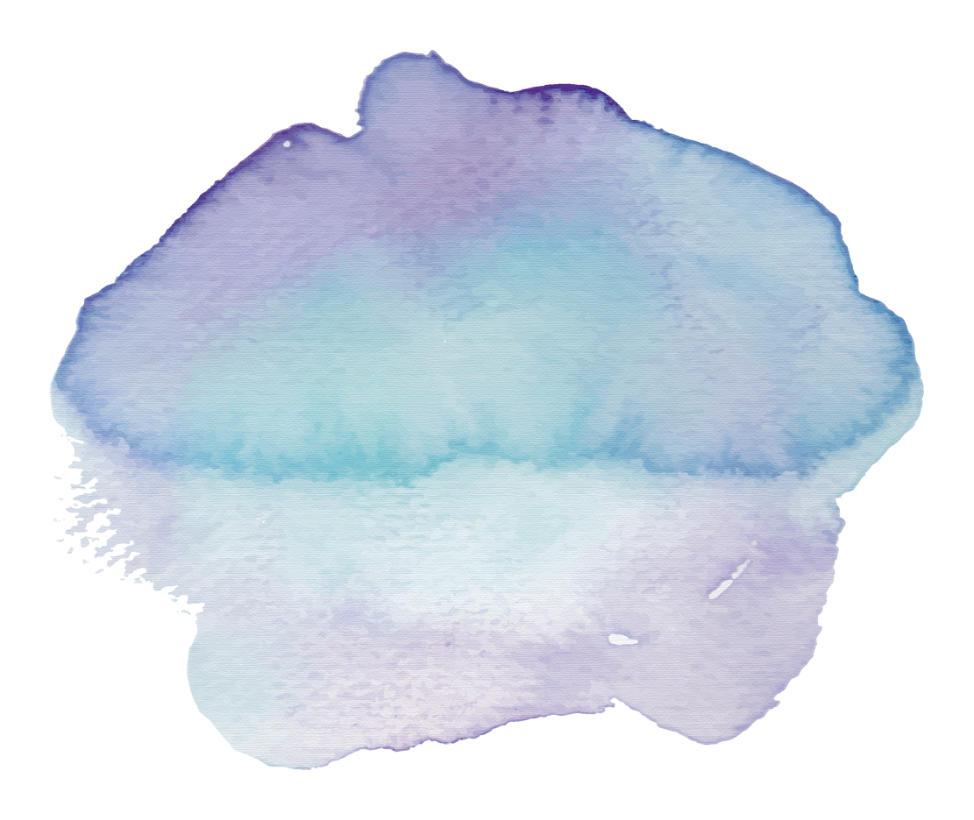 在此添加本页标题
单击添加标题
单击添加标题
添加内容添加内容添加内容添加内容添加内容添加内容添加内容添加内容，潮流时尚。
添加内容添加内容添加内容添加内容添加内容添加内容添加内容添加内容，潮流时尚。
06
01
05
单击添加标题
单击添加标题
添加内容添加内容添加内容添加内容添加内容添加内容添加内容添加内容，潮流时尚。
添加内容添加内容添加内容添加内容添加内容添加内容添加内容添加内容，潮流时尚。
02
04
03
单击添加标题
单击添加标题
添加内容添加内容添加内容添加内容添加内容添加内容添加内容添加内容，潮流时尚。
添加内容添加内容添加内容添加内容添加内容添加内容添加内容添加内容，潮流时尚。
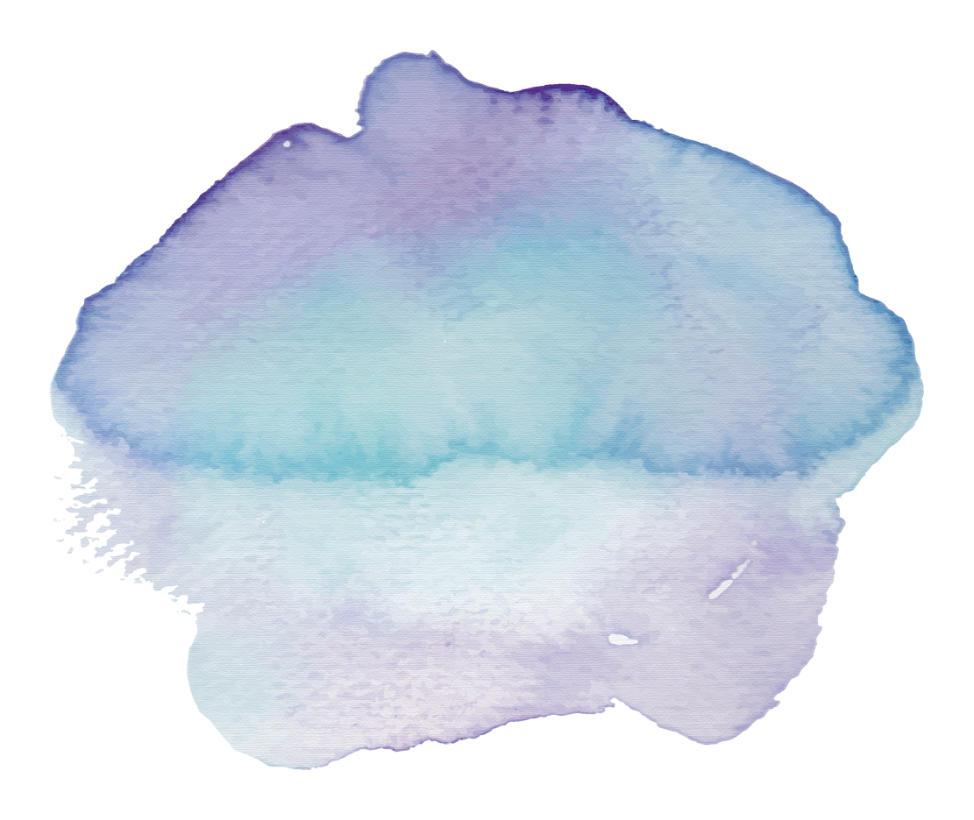 在此添加本页标题
单击添加标题
单击添加标题
单击添加标题
单击添加标题
单击添加标题
添加内容添加内容添加内容添加内容添加内容添加内容添加内容添加内容，潮流时尚。建议您在展示时采用微软雅黑字体。
添加内容添加内容添加内容添加内容添加内容添加内容添加内容添加内容，潮流时尚。建议您在展示时采用微软雅黑字体。
添加内容添加内容添加内容添加内容添加内容添加内容添加内容添加内容，潮流时尚。建议您在展示时采用微软雅黑字体。
添加内容添加内容添加内容添加内容添加内容添加内容添加内容添加内容，潮流时尚。建议您在展示时采用微软雅黑字体。
添加内容添加内容添加内容添加内容添加内容添加内容添加内容添加内容，潮流时尚。建议您在展示时采用微软雅黑字体。
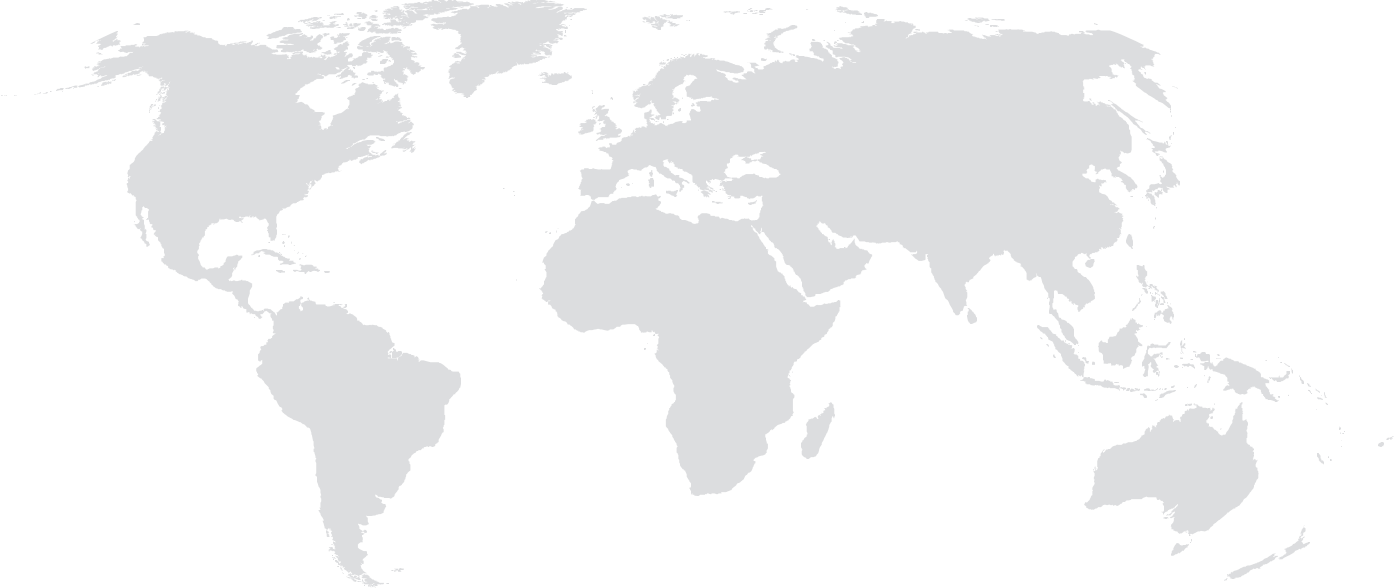 01
01
01
01
01
关键字
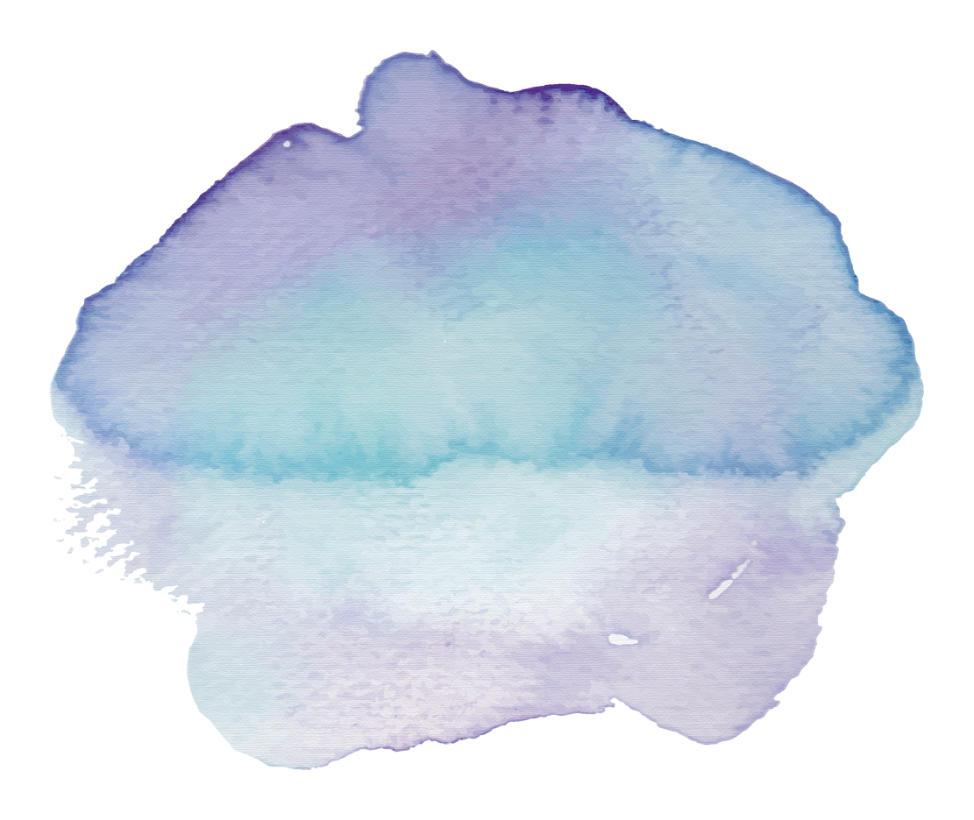 在此添加本页标题
在此添加标题
在此添加标题
在此添加标题
在此添加标题
在此添加内容
在此添加内容
在此添加内容
在此添加内容
在此添加内容
在此添加内容
在此添加内容
在此添加内容
在此添加内容
在此添加内容
在此添加内容
在此添加内容
添加标题
添加标题
添加标题
添加标题
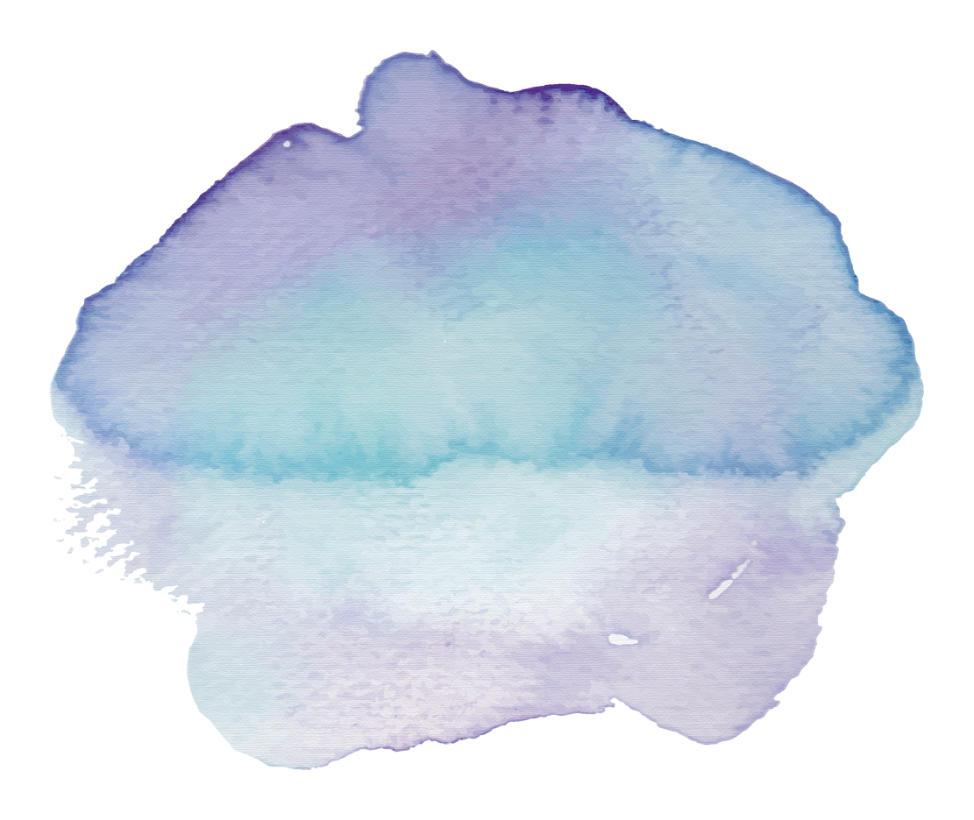 在此添加本页标题
添加内容添加内容添加内容添加内容添加内容添加内容添加内容添加内容，潮流时尚。建议您在展示时采用微软雅黑字体。
添加标题
添加内容添加内容添加内容添加内容添加内容添加内容添加内容添加内容，潮流时尚。建议您在展示时采用微软雅黑字体。
添加标题
添加内容添加内容添加内容添加内容添加内容添加内容添加内容添加内容，潮流时尚。建议您在展示时采用微软雅黑字体。
添加标题
添加内容添加内容添加内容添加内容添加内容添加内容添加内容添加内容，潮流时尚。建议您在展示时采用微软雅黑字体。
添加标题
添加内容添加内容添加内容添加内容添加内容添加内容添加内容添加内容，潮流时尚。建议您在展示时采用微软雅黑字体。
添加标题
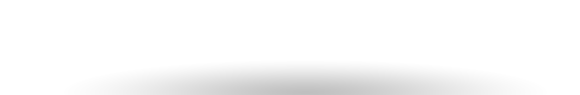 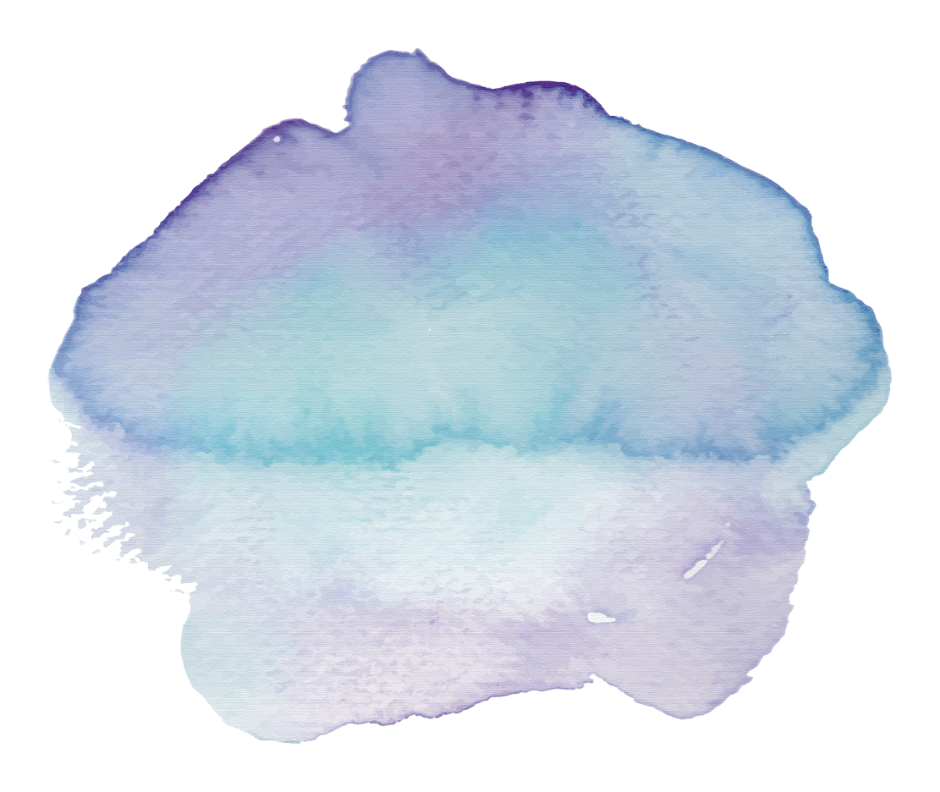 4
投资回报分析
单击此处编辑您要的内容，建议您在展示时采用微软雅黑字体，本模版所有图形线条及其相应素材均可自由编辑、改色、替换。
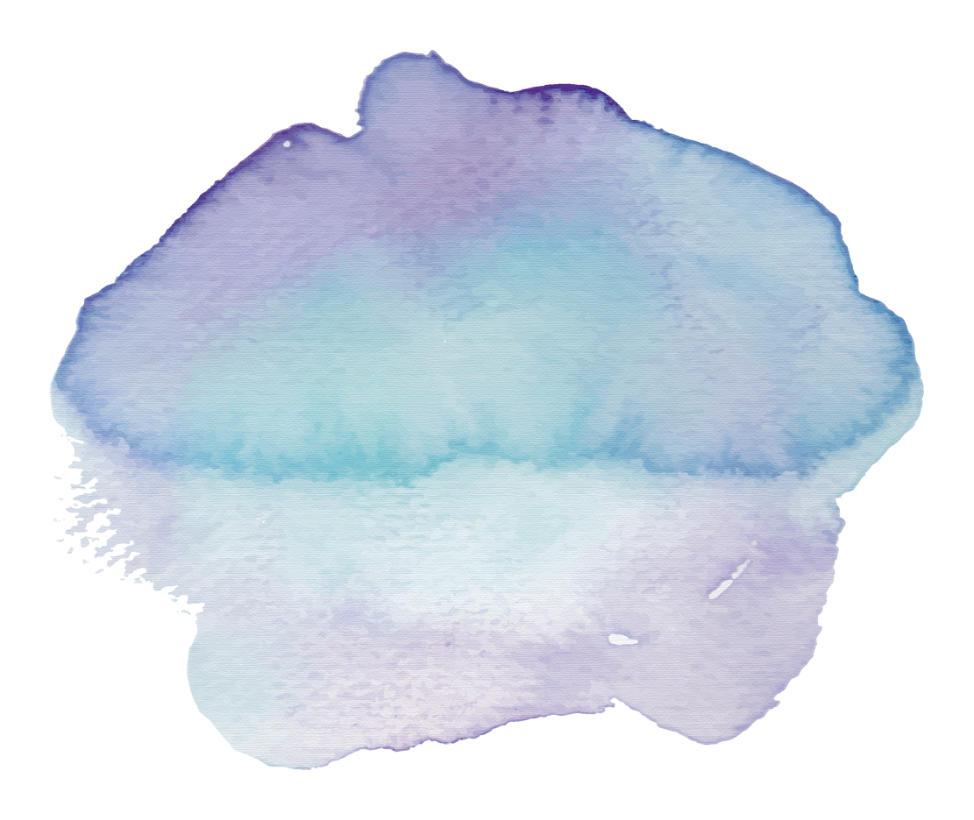 在此添加本页标题
18,647,361
预计全年销售总额
添加内容添加内容添加内容添加内容添加内容添加内容添加内容添加内容，潮流时尚。单击此处编辑您要的内容，建议您在展示时采用微软雅黑字体，本模版所有图形线条及其相应素材均可自由编辑、改色、替换。
90%
87%
85%
79%
67%
73%
52%
62%
55%
48%
44%
23%
2月
3月
4月
5月
6月
7月
8月
9月
10月
11月
12月
1月
[Speaker Notes: 更多作品请搜索:  http://www.ppt118.com]
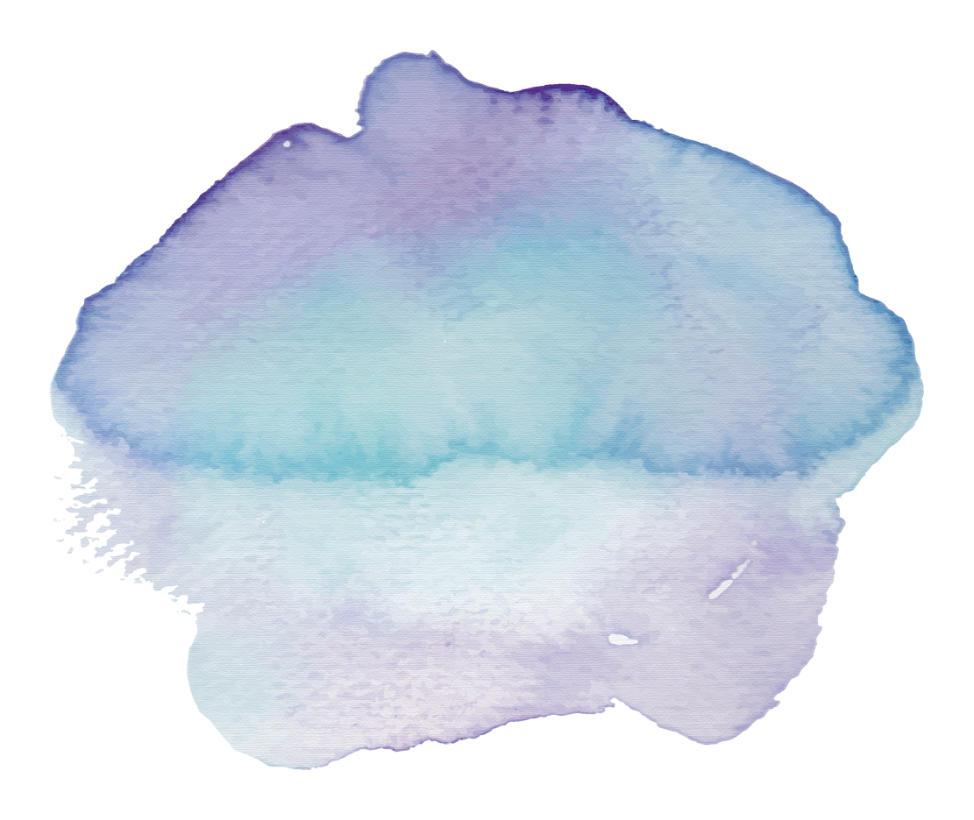 在此添加本页标题
85%
65%
25%
45%
单击添加标题
单击添加标题
单击添加标题
单击添加标题
添加内容添加内容添加内容添加内容添加内容添加内容添加内容添加内容，潮流时尚。
单击此处可编辑内容，根据您的需要自由拉伸文本框大小
添加内容添加内容添加内容添加内容添加内容添加内容添加内容添加内容，潮流时尚。
单击此处可编辑内容，根据您的需要自由拉伸文本框大小
添加内容添加内容添加内容添加内容添加内容添加内容添加内容添加内容，潮流时尚。
单击此处可编辑内容，根据您的需要自由拉伸文本框大小
添加内容添加内容添加内容添加内容添加内容添加内容添加内容添加内容，潮流时尚。
单击此处可编辑内容，根据您的需要自由拉伸文本框大小
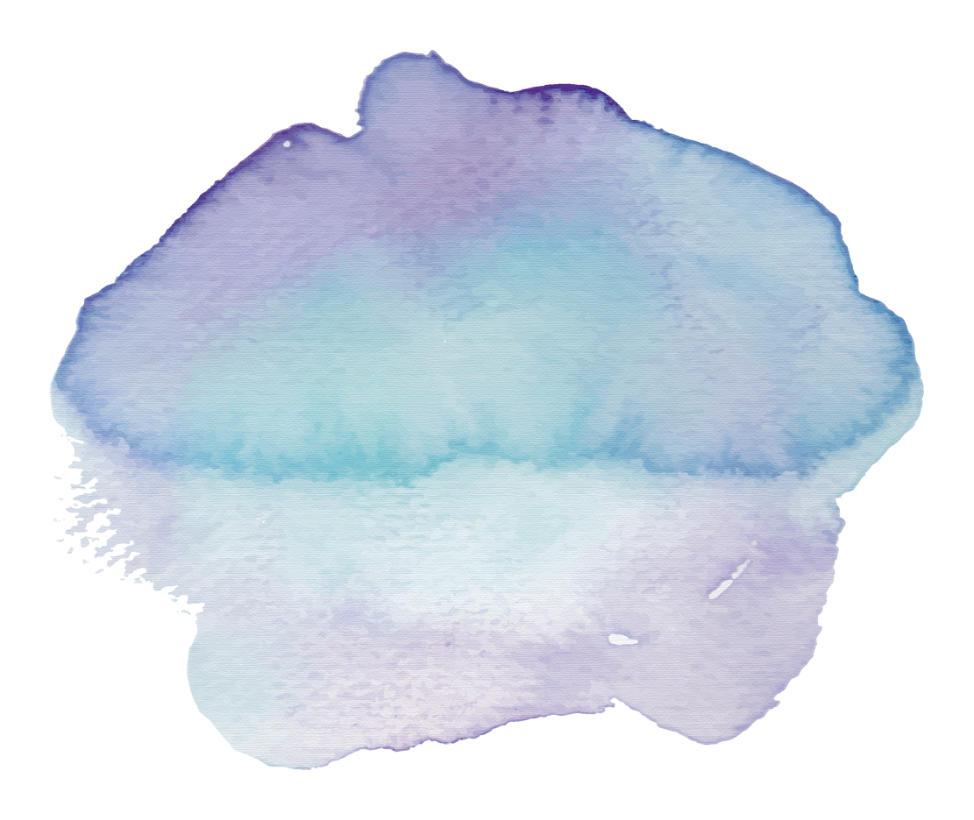 在此添加本页标题
03
小标题
04
01
01
小标题
小标题
小标题
在此单击添加标题
在此单击添加标题
在此单击添加标题
在此单击添加标题
添加内容添加内容添加内容添加内容添加内容添加内容添加内容添加内容，潮流时尚。单击此处可编辑内容
添加内容添加内容添加内容添加内容添加内容添加内容添加内容添加内容，潮流时尚。单击此处可编辑内容
添加内容添加内容添加内容添加内容添加内容添加内容添加内容添加内容，潮流时尚。单击此处可编辑内容
添加内容添加内容添加内容添加内容添加内容添加内容添加内容添加内容，潮流时尚。单击此处可编辑内容
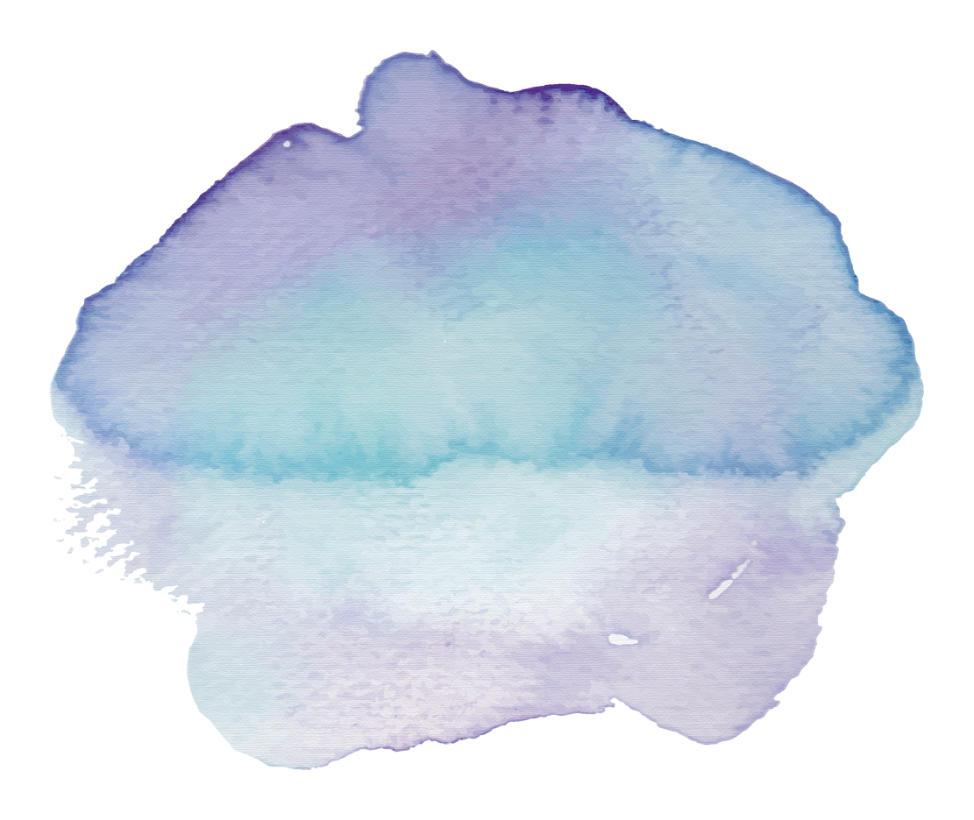 在此添加本页标题
添加内容添加内容添加内容添加内容添加内容添加内容添加内容添加内容，潮流时尚。单击此处可编辑内容。
添加内容添加内容添加内容添加内容添加内容添加内容添加内容添加内容，潮流时尚。单击此处可编辑内容。
01
03
02
04
添加内容添加内容添加内容添加内容添加内容添加内容添加内容添加内容，潮流时尚。单击此处可编辑内容。
添加内容添加内容添加内容添加内容添加内容添加内容添加内容添加内容，潮流时尚。单击此处可编辑内容。
商业创业
计划书结
束语
单击此处编辑您要的内容，建议您在展示时采用微软雅黑字体，本模版所有图形线条及其相应素材均可自由编辑、改色、替换。单击此处编辑您要的内容，建议您在展示时采用微软雅黑字体。
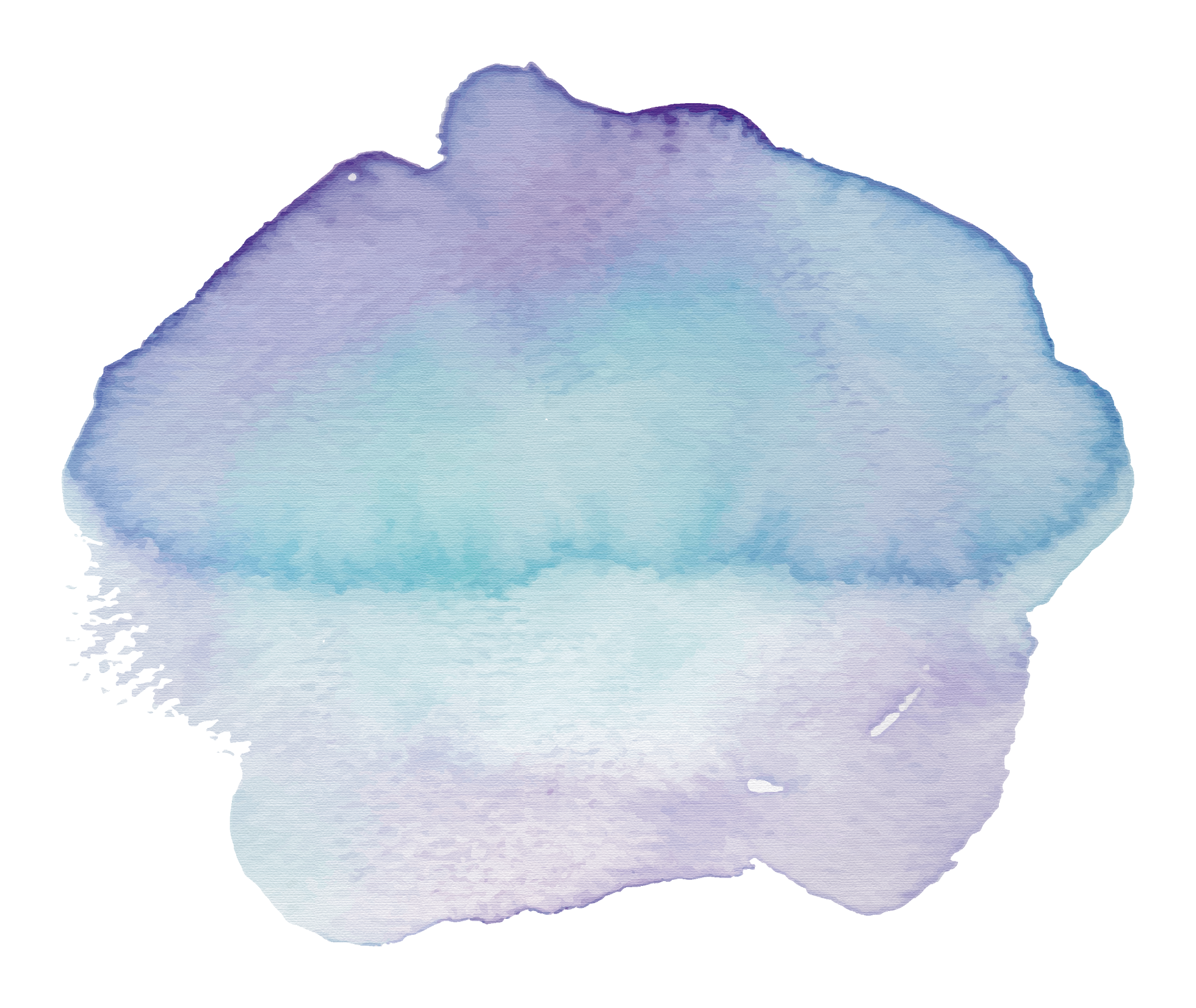 THNAKS
单击此处编辑副标题，建议您在展示时采用微软雅黑字体，本模版所有图形线条及其相应素材均可自由编辑、改色、替换。
汇报人
PPT汇
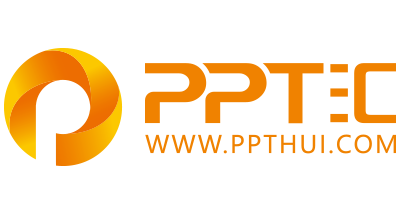 上万精品PPT模板全部免费下载
PPT汇    www.ppthui.com
PPT模板下载：www.ppthui.com/muban/            行业PPT模板：www.ppthui.com/hangye/
工作PPT模板：www.ppthui.com/gongzuo/         节日PPT模板：www.ppthui.com/jieri/
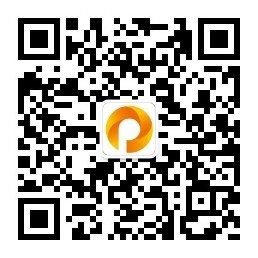 扫描关注公众号“PPT汇”收藏网站防止遗忘/免费获取更多精选PPT模板下载资源
[Speaker Notes: 模板来自于 https://www.ppthui.com    【PPT汇】]
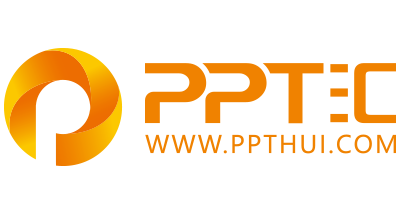 10000+套精品PPT模板全部免费下载
www.ppthui.com
PPT汇

PPT模板下载：www.ppthui.com/muban/            行业PPT模板：www.ppthui.com/hangye/
工作PPT模板：www.ppthui.com/gongzuo/         节日PPT模板：www.ppthui.com/jieri/
党政军事PPT：www.ppthui.com/dangzheng/     教育说课课件：www.ppthui.com/jiaoyu/
PPT模板：简洁模板丨商务模板丨自然风景丨时尚模板丨古典模板丨浪漫爱情丨卡通动漫丨艺术设计丨主题班会丨背景图片

行业PPT：党政军事丨科技模板丨工业机械丨医学医疗丨旅游旅行丨金融理财丨餐饮美食丨教育培训丨教学说课丨营销销售

工作PPT：工作汇报丨毕业答辩丨工作培训丨述职报告丨分析报告丨个人简历丨公司简介丨商业金融丨工作总结丨团队管理

More+
[Speaker Notes: 模板来自于 https://www.ppthui.com    【PPT汇】]